Hypertext Transfer Protocol
COMP3220 Web InfrastructureCOMP6218 Web Architecture
Dr Nicholas Gibbins – nmg@ecs.soton.ac.uk
Interaction
URI
http://www.bbc.co.uk/weather/2637487
identifies
Resource
yields on dereference
today’s BBC weather forecast for Southampton
Representation
Metadata: 
Content-Type: text/html

Data:
<html>
<head>
<title>BBC Weather – Southampton</title>
...
</html>
represents
3
server
client
HTTP in a Nutshell
Application protocol for distributed hypermedia
Client and server exchange representations by sending request/response messages
please send me resource X
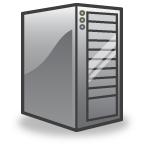 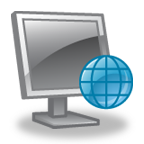 server
client
here you go!
Anatomy of an HTTP URI
http://<host><:port></path>?<query>#<fragment>

Examples:
http://example.com/
http://example.com:80/
http://example.com/users/nmg
http://example.com/?search=foo
http://example.com/users/nmg#contact
5
Typical HTTP message exchange
Consider a request for a representation of http://example.org/
the path of the resource
GET /
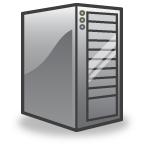 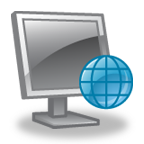 200 OK
client
server
example.org
6
Minimal HTTP/1.1 Exchange
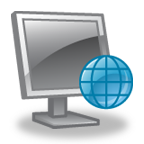 GET / HTTP/1.1
Host: www.example.org
HTTP/1.1 200 OK
Content-Type: text/html

<html>
  <head>
    <title>Example, Inc. Homepage</title>
  </head>
  <body><h1>Welcome to Example!</h1>...</body>
</html>
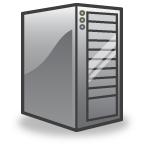 7
HTTP Requests
path
method
HTTP version
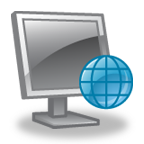 GET / HTTP/1.1
Host: www.example.com
headers
8
HTTP Responses
status code
response phrase
headers
HTTP version
HTTP/1.1 200 OK
Content-Type: text/html

<html>
  <head>
    <title>Example, Inc. Homepage</title>
  </head>
  <body><h1>Welcome to Example!</h1>...</body>
</html>
metadata
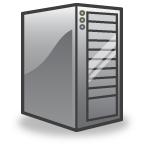 data
body
9
Demonstration: Requests
[Speaker Notes: www.southampton.ac.uk - GET]
Demonstration: Requests
Construct request by hand using telnet to gark.net port 80:

GET / HTTP/1.1Host: gark.net

Use curl to generate request for https resource:

curl –v https://www.google.com/
HTTP/1.1 Methods
GET 		request a representation of a resource
HEAD 		request the body-less response from a GET request
POST		request that a representation be accepted as a new subordinate of the 		specified resource (effectively, create a new resource)
PUT		upload a representation of the specified resource
DELETE		delete the specified resource

(also TRACE, OPTIONS, CONNECT, PATCH)
12
Demonstration: Methods
[Speaker Notes: www.southampton.ac.uk - HEAD]
Demonstration: Methods
Use curl to generate requests for resource using other HTTP methods:

curl –v –X GET https://www.debian.org/ curl –v –X HEAD https://www.debian.org/curl –v –X DELETE https://www.debian.org/
HTTP/1.1 Request Headers
Accept: specify desired media type of response
Accept-Language: specify desired language of response
Date: date/time at which the message was originated
Host: host and port number of requested resource
Referer: URI of previously visited resource
User-Agent: identifier string for Web browser or user agent
15
HTTP/1.1 Status Codes
1xx		informational message
2xx		success
3xx		redirection
4xx		client error
5xx		server error
16
200 OK
The request has succeeded. 

For a GET request, the response body contains a representation of the specified resource
For a POST request, the response body contains a description of the result of the action
17
201 Created
The request has been fulfilled and resulted in a new resource being created.
18
300 Multiple Choices
Multiple representations of the requested resource exist, and the client is provided with negotiation so that it may select a preferred representation
19
301 Moved Permanently
The requested resource has been assigned a new permanent URI and any future references to this resource SHOULD use one of the returned URIs.

New permanent URI given using the Location: header
20
302 Found
The requested resource resides temporarily under a different URI. Since the redirection might be altered on occasion, the client SHOULD continue to use the Request-URI for future requests.

Temporary URI given using the Location: header
21
304 Not Modified
A conditional GET or HEAD request has been received and would have resulted in a 200 (OK) response if it were not for the fact that the condition evaluated to false.

(I’ll explain this in more detail later in the lecture)
401 Unauthorized
The request requires user authentication.

The response MUST include a WWW-Authenticate: header field containing a challenge applicable to the requested resource (username/password, for example)
23
403 Forbidden
The server understood the request, but is refusing to fulfill it. Authorization will not help and the request SHOULD NOT be repeated.
24
404 Not Found
The server has not found anything matching the Request-URI. No indication is given of whether the condition is temporary or permanent.
25
405 Method Not Allowed
The method specified in the Request-Line is not allowed for the resource identified by the Request-URI. The response MUST include an Allow: header containing a list of valid methods for the requested resource.
26
412 Precondition Failed
One or more conditions given in the request header fields evaluated to false when tested on the server.

(as with 304, I’ll explain this in a bit)
27
HTTP/1.1 Response Headers
Allow: lists methods supported by request URI
Content-Language: language of representation
Content-Type: media type of representation
Content-Length: length in bytes of representation
Date: date/time at which the message was originated
Expires: date/time after which response is considered stale
ETag: identifier for version of resource (message digest)
Last-Modified: date/time at which representation was last changed
28
Demonstration: Status Codes
[Speaker Notes: www.soton.ac.uk – GET (301)
www.southampton.ac.uk/aardvark – GET (404)
www.southampton.ac.uk – DELETE (403, but should be 405?)]
HTTP Content Negotiation
HTTP allows the serving of different representations of a resource based on client preferences
Two areas for negotiation
Media type (Accept: and Content-Type:)
Language (Accept-Language: and Content-Language:)
30
HTTP Content Negotiation: Media Type
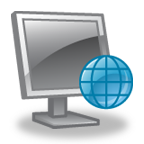 GET / HTTP/1.1
Host: www.example.com
Accept: text/html; q=1.0, text/plain; q=0.5
HTTP/1.1 200 OK
Content-Type: text/html

<html>
  <head>
    <title>Example, Inc. Homepage</title>
  </head>
  <body><h1>Welcome to Example!</h1>...</body>
</html>
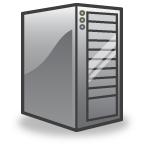 31
HTTP Content Negotiation: Language
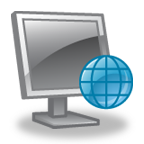 GET / HTTP/1.1
Host: www.example.com
Accept-Language: de; q=1.0, en-gb; q=0.5
HTTP/1.1 200 OK
Content-Type: text/html
Content-Language: de

<html>
  <head>
    <title>Example, Inc. Homepage</title>
  </head>
  <body><h1>Willkommen zu Example!</h1></body>
</html>
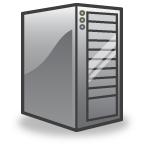 32
Demonstration: Content Negotiation
[Speaker Notes: www.debian.org – Accept-Language: de]
Demonstration: Content Negotiation
Use curl to generate requests for resource using content negotiation:

curl –v https://www.debian.org/ curl –v –H “Accept-Language: de” https://www.debian.org/curl –v –H “Accept-Language: fi” https://www.debian.org/
Conditional Requests
If two or more clients are modifying a resource at the same time, how do we avoid lost updates?
Client 1 GETs representation of resource X
Client 2 GETs representation of resource X
Client 2 PUTs new representation
Client 2 PUTs new representation
time
client 1
client 2
Conditional Requests
HTTP supports requests that are only carried out based on certain preconditions:
Entity Tag for representation using message digest (ETag: response header)
Date/time at which representation was last changed (Last-Modified: response header)

Preconditions are specified in request headers

If-Match:
Succeeds if resource ETag is equal to one listed in this header
If-Unmodified-Since 
Succeeds if the Last-Modified date of the resource is older or the same as the one listed in this header
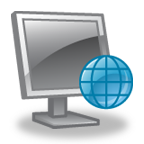 GET / HTTP/1.1
Host: www.example.com
HTTP/1.1 200 OK
Content-Type: text/html
ETag: “39d5-5943f8fdc2607”<representation>
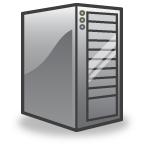 PUT / HTTP/1.1
Host: www.example.com
If-Match: “39d5-5943f8fdc2607”<new representation>
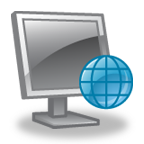 HTTP/1.1 200 OK
Content-Type: text/html
ETag: “47cf-b922e4f191138”
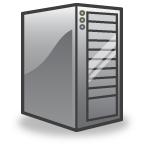 37
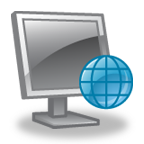 GET / HTTP/1.1
Host: www.example.com
HTTP/1.1 200 OK
Content-Type: text/html
ETag: “39d5-5943f8fdc2607”<representation>
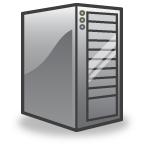 http://www.example.com/ is modified – new ETag is 4b4f-77a6c3ab117a2
PUT / HTTP/1.1
Host: www.example.com
If-Match: “39d5-5943f8fdc2607”<new representation>
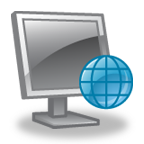 HTTP/1.1 412 Precondition Failed
Content-Type: text/html
ETag: “4b4f-77a6c3ab117a2”
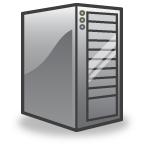 38
Conditional Requests
Conditional requests need not involve changes to representations.
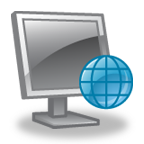 GET / HTTP/1.1
Host: www.example.com
If-Modified-Since: Mon, 7 Oct 2019 12:34:02 GMT
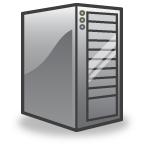 HTTP/1.1 304 Not Modified
Hypertext Transfer Protocol History
First documented in 1991 (HTTP/0.9)
HTTP/1.0 introduced in 1996 (RFC1945)
HTTP/1.1 introduced in 1997 (RFC2068)
HTTP/1.1 updated in 1999 (RFC2616)
HTTP/1.1 last updated in 2014 (RFC7230-7235)
HTTP/2 introduced in 2015 (RFC7450)
40
Further Reading
Hypertext Transfer Protocol – HTTP/1.1
Semantics and Contenthttp://tools.ietf.org/html/rfc7231
41
Next Lecture: HTML and XML